Figure 10.  A large, CCK immuno-positive interneuron in layer 4 of the cat visual cortex inhibited a layer 3 pyramidal ...
Cereb Cortex, Volume 12, Issue 9, September 2002, Pages 936–953, https://doi.org/10.1093/cercor/12.9.936
The content of this slide may be subject to copyright: please see the slide notes for details.
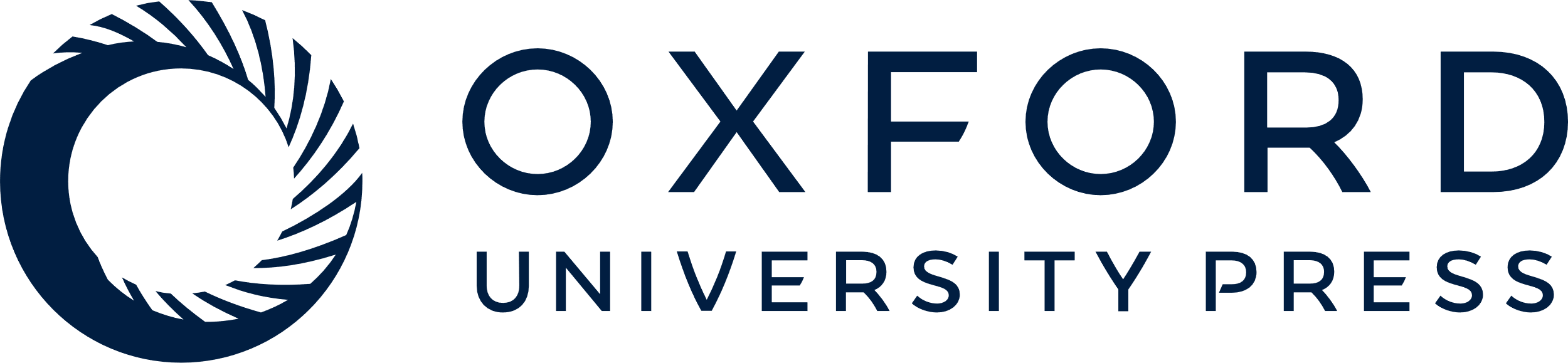 [Speaker Notes: Figure 10.  A large, CCK immuno-positive interneuron in layer 4 of the cat visual cortex inhibited a layer 3 pyramidal cell (P2), which also received an excitatory input from another layer 3 pyramidal cell (P1, the pyramidal cells are not illustrated). Both inputs were onto branches of the same primary dendrite of the postsynaptic pyramid, with the inhibitory input located more distally (fourth and fifth order dendrites) than the excitatory input (fourth order dendrites) and the two inputs summed linearly (not illustrated). Responses to these two inputs were recorded at two postsynaptic membrane potentials (000331A1).


Unless provided in the caption above, the following copyright applies to the content of this slide: © Oxford University Press]